Von Neuman
Motherboard
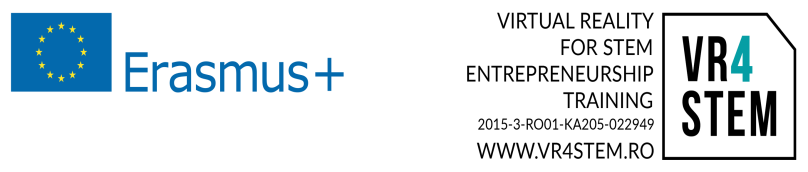 Introduction
Motherboard is a main (PCB) printed circuit board where are all the components or devices are connected directly and indirectly.
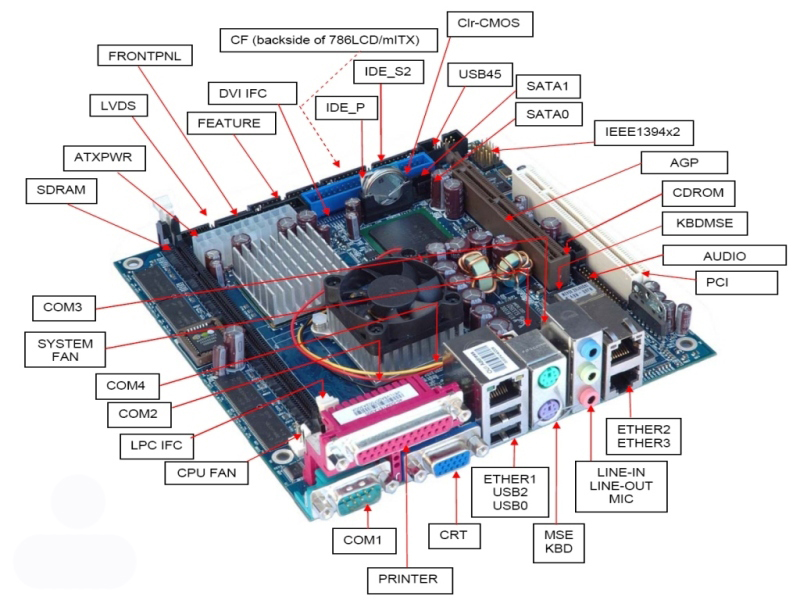 TYPES OF MOTHERBOARD
Integrated Motherboard
 Non Integrated Motherboard

 Desktop Motherboard
 Laptop Motherboard 
 Server Mother Bord 
  
 At Motherboard 
 Atx Motherbord
Types of motherboard based on devices they support
Integrated  motherboard

Non integrated motherboard
Integrated motherboard
An integrated system board has multiple components integrated into the board itself. These may include the CPU video card , sound card  and various controller cards.
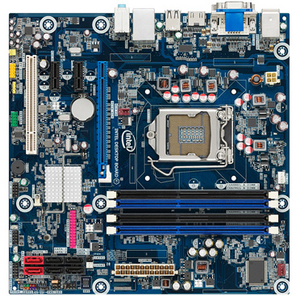 Non integrated motherboard
Non integrated system board uses installable components  and expansion cards. For example, non integrated system board may allow you to upgrade the video card by removing the old one and installing a new one. Non integrated motherboard typically have several PCI  expansion slots as well.
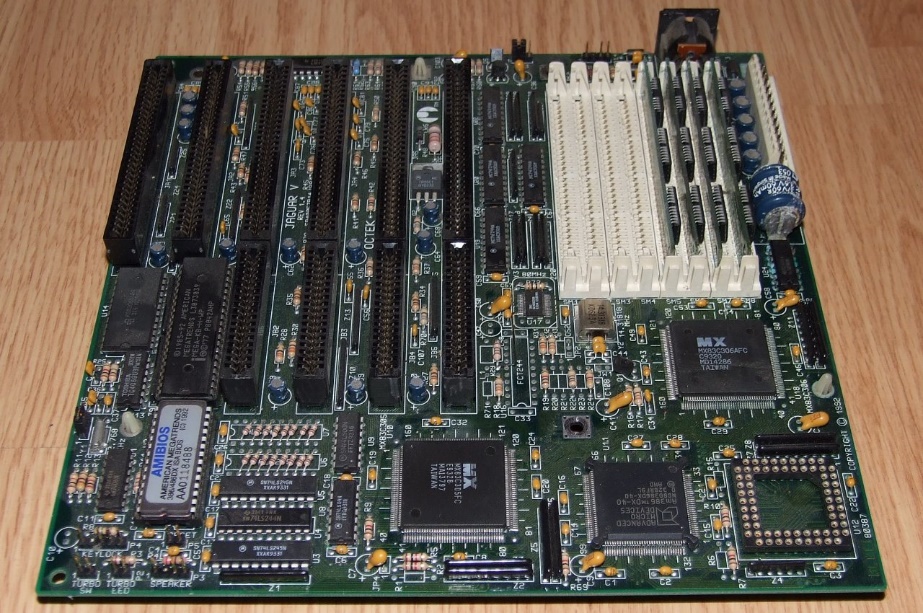 Types of motherboard Based on form factor
1.    AT
2 .  ATX
At MotherboARD
At motherboard is a motherboard which has dimensions of the order of some hundred millimeters, big enough to be  unable  to fit in mini desktop.
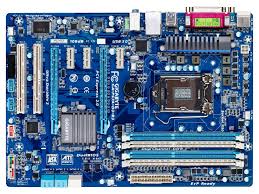 ATX MOTHERBOARD
Advanced technology extended, or popularly known as the atx, are the motherboard which were produced by the intel in mid 90`s as an improvement from the previously working motherboard such as at.
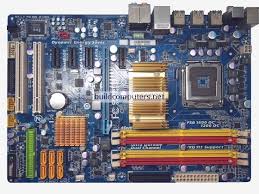 Desktop motherboard
Desktop motherboard  are used in personal or desktop computer. As it is used for application at home and in office, this type of motherboard is the most basic type
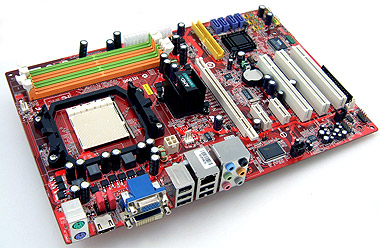 Laptop motherboard
Laptop motherboard is used to connect different parts of a laptop system. These motherboard generally have very  advanced features as compared  to the desktop motherboard and most of the functions have been integrated into the laptop motherboard
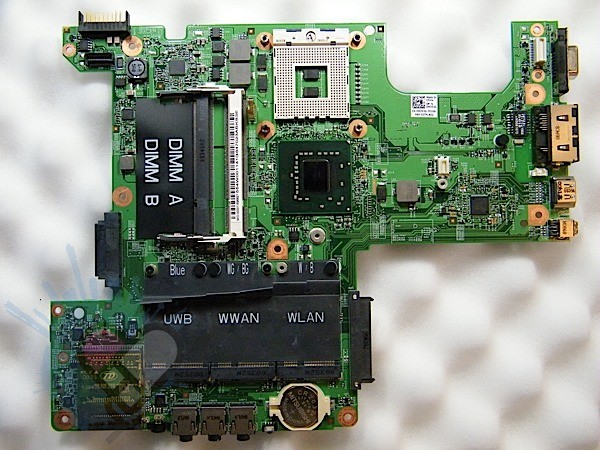 Server motherboard
Server motherboard are more advanced then desktop motherboard and are designed  to offer high -end service which are more reliable and ready to operate  in 24*7 environments.
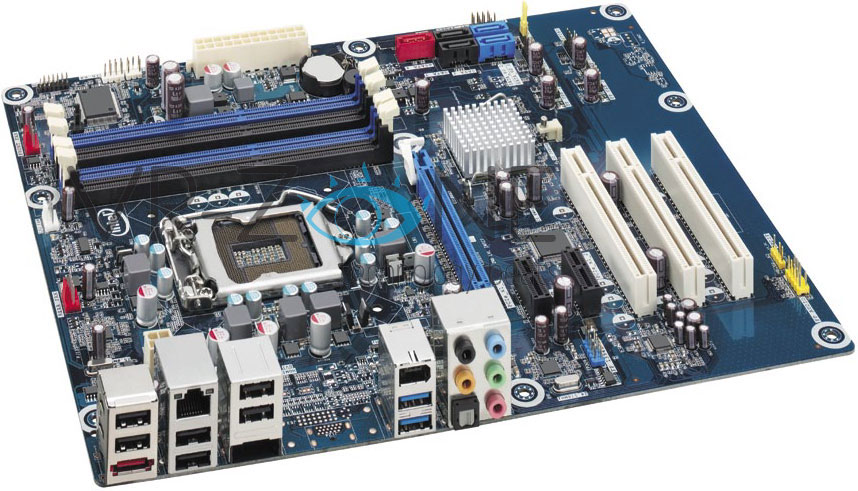